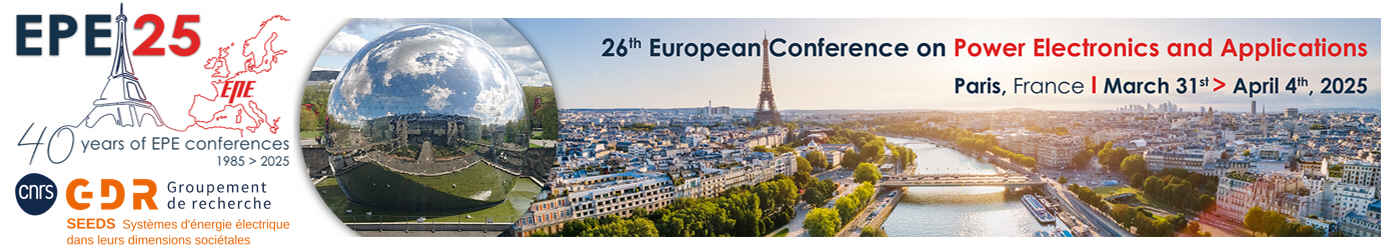 EPE ‘25 conference26th European Conference onPower Electronics and Applications Paris, France, March 31st > April 4th 2025
Paper Selection Meeting
Online
2 December 2024
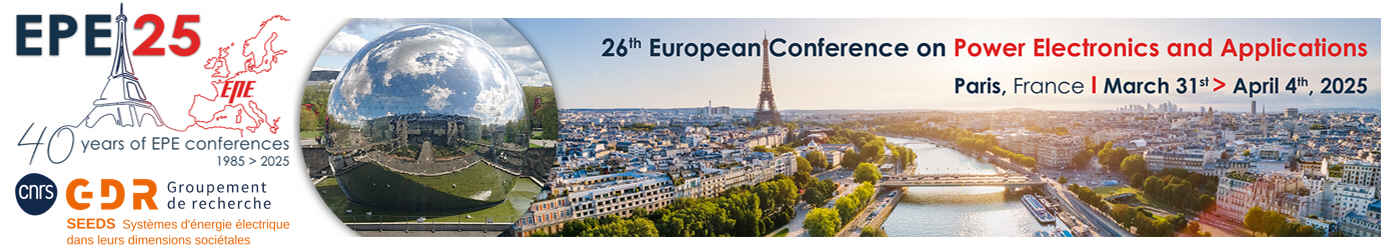 Step 1: Enter the host
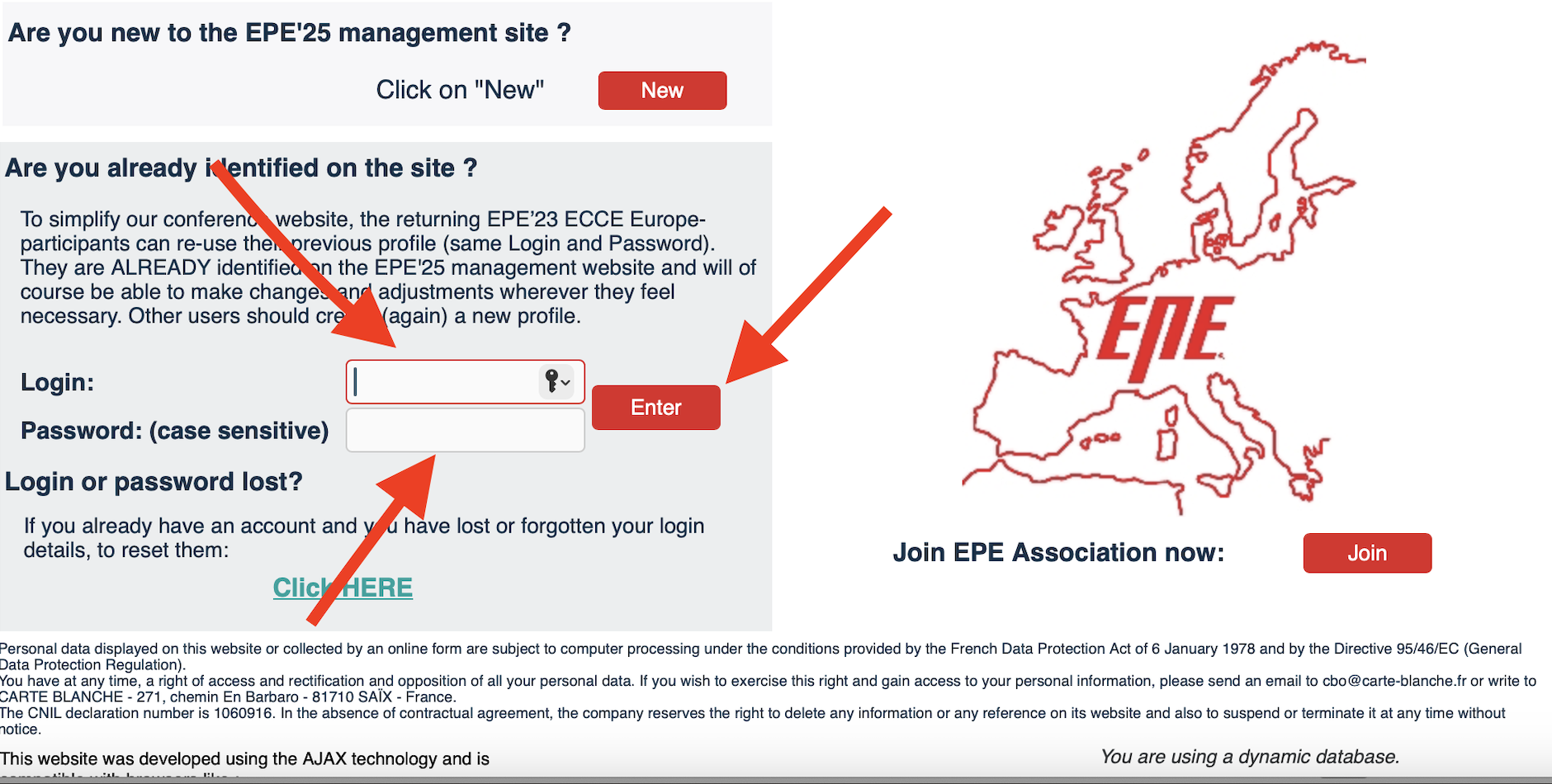 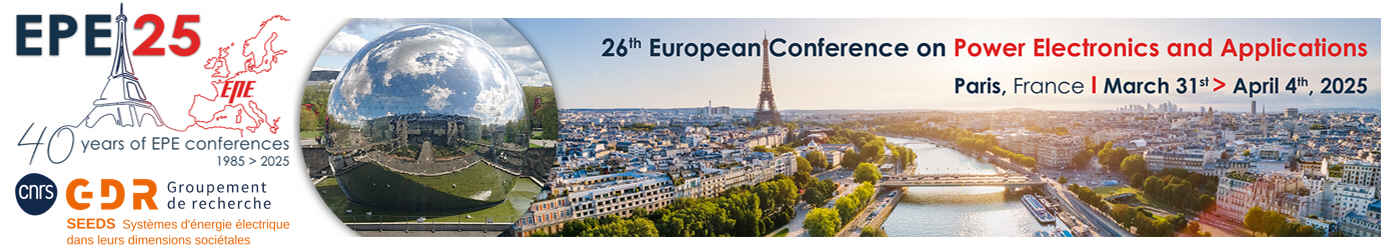 Step 2: Reviewing Proces
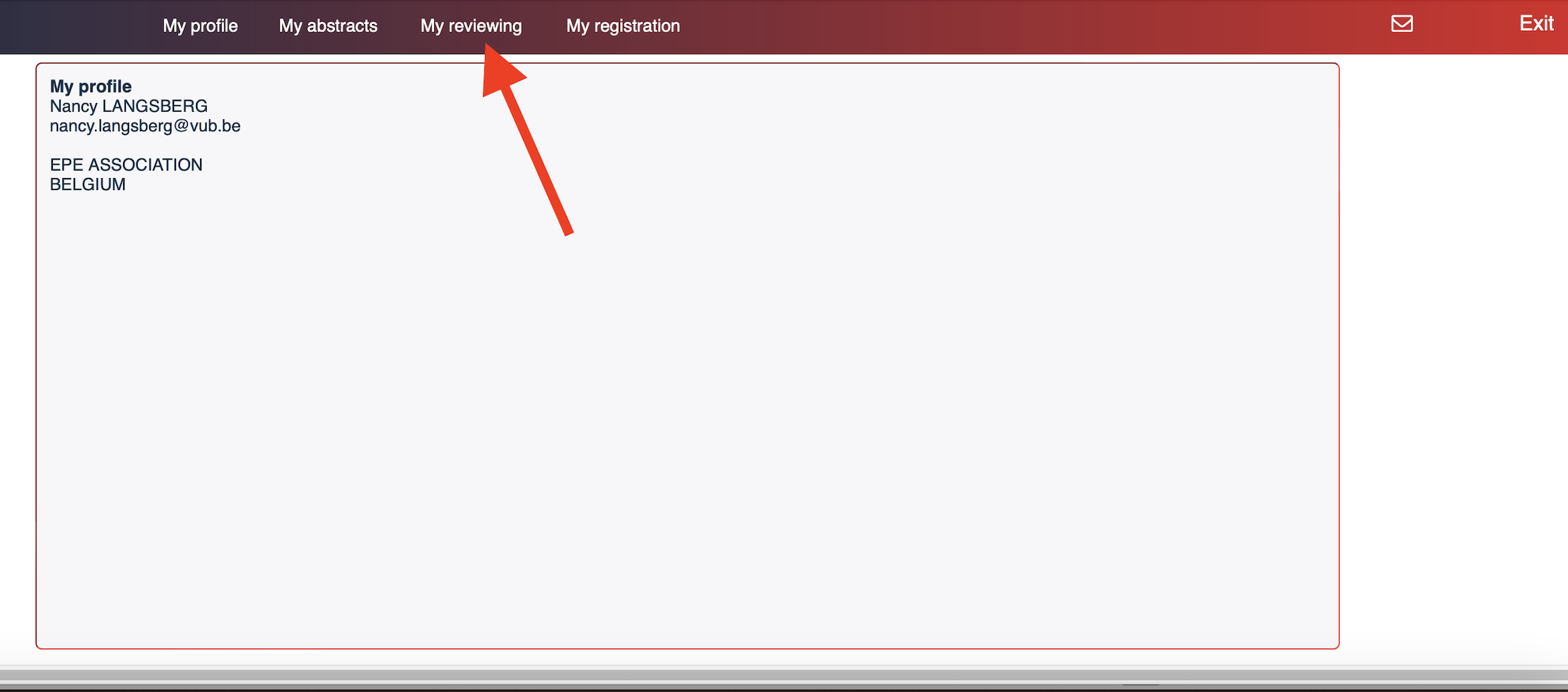 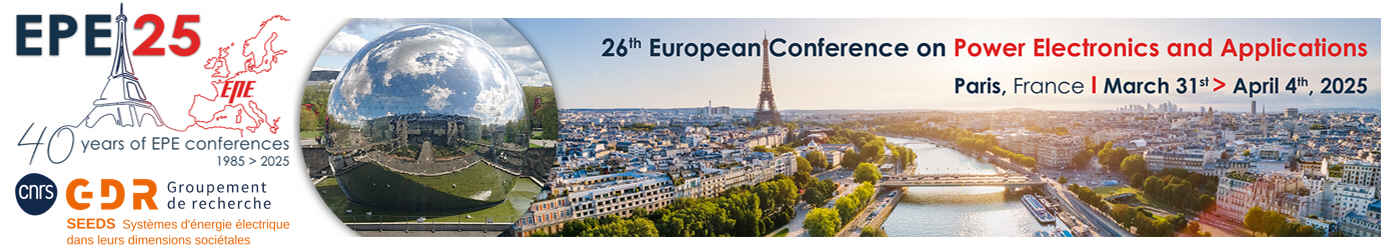 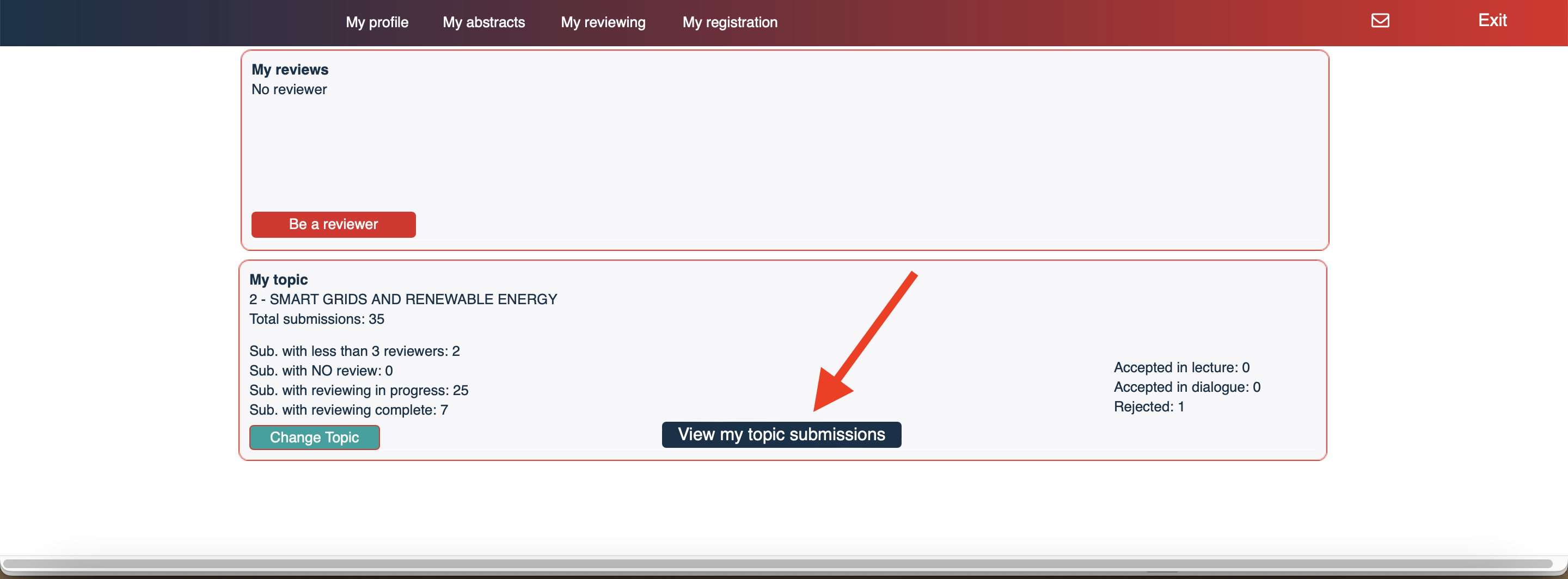 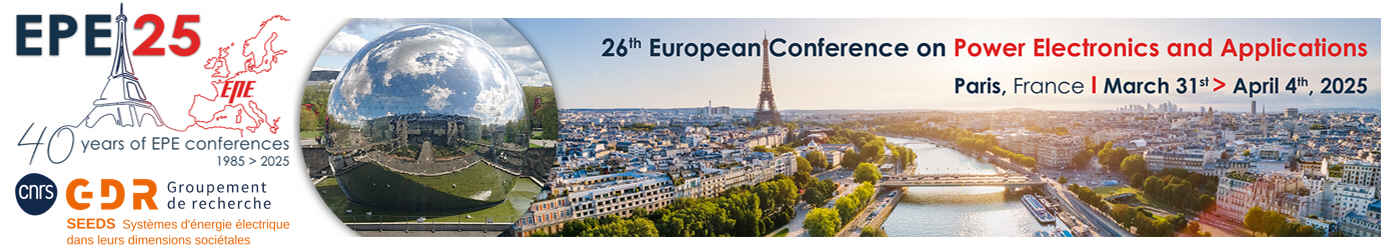 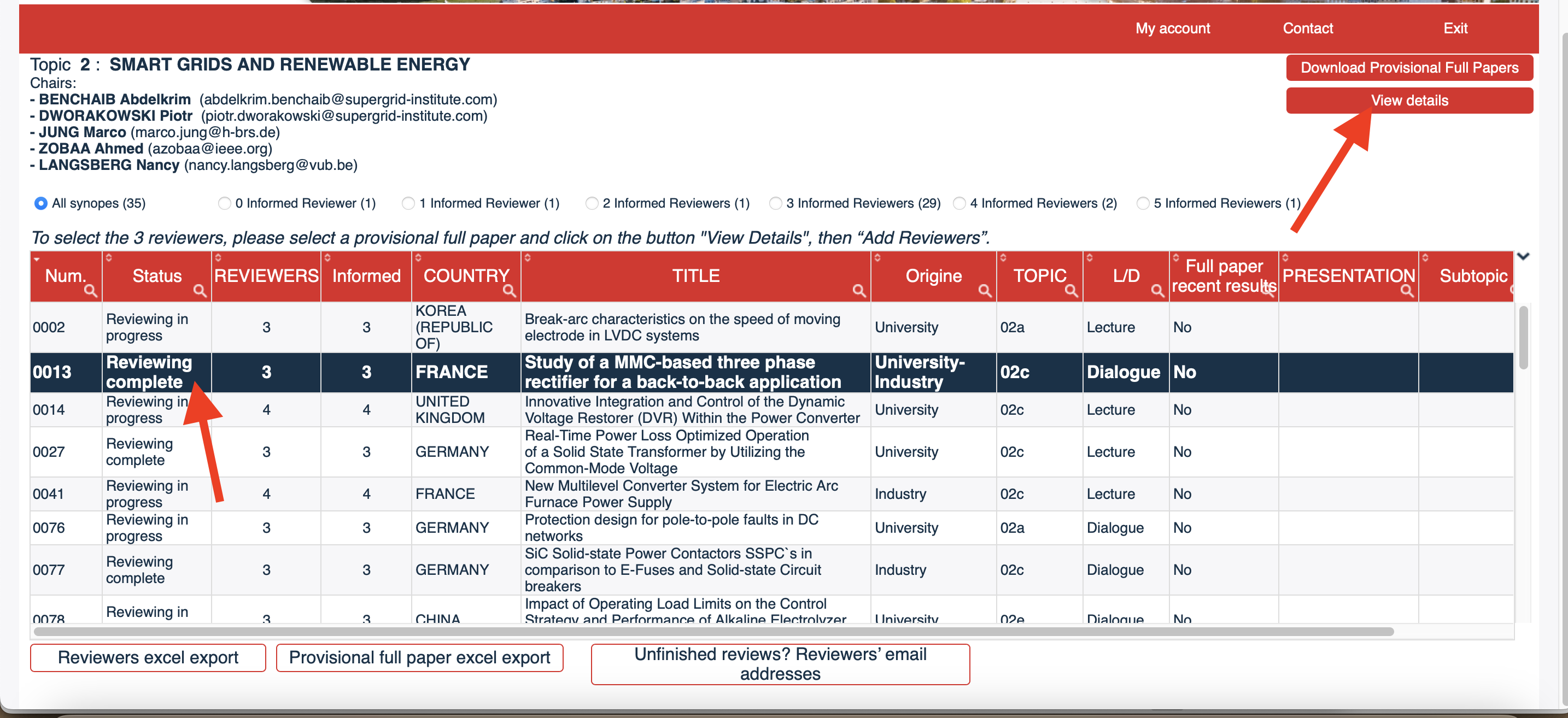 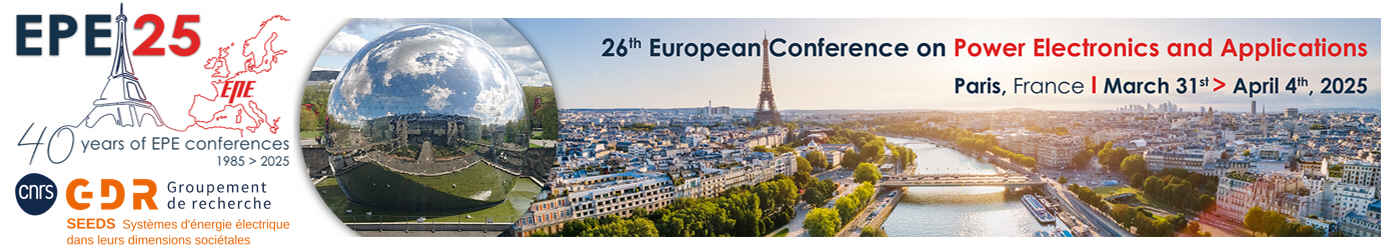 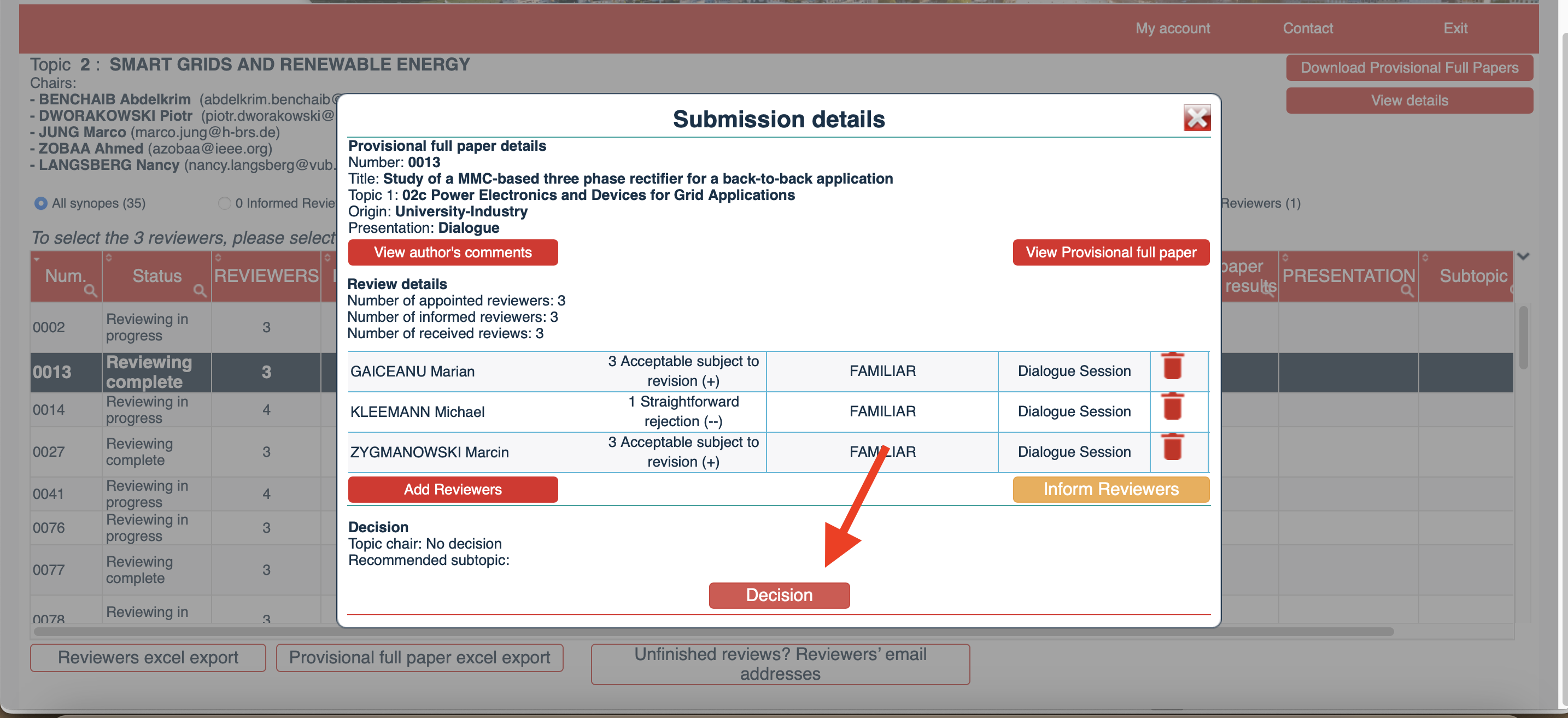 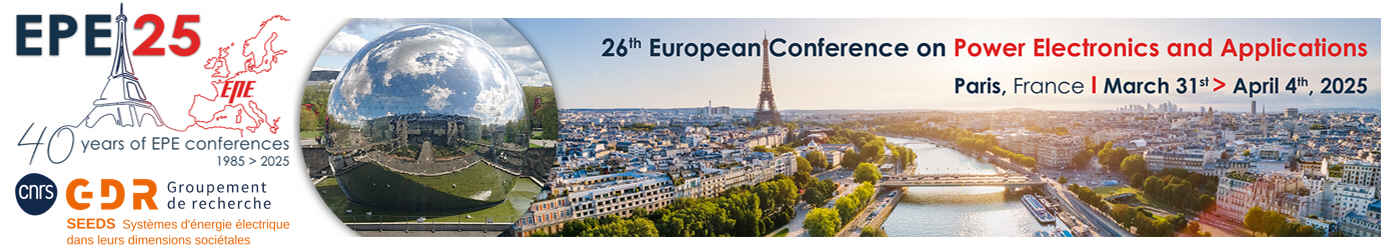 Step 5: Download Synopsis
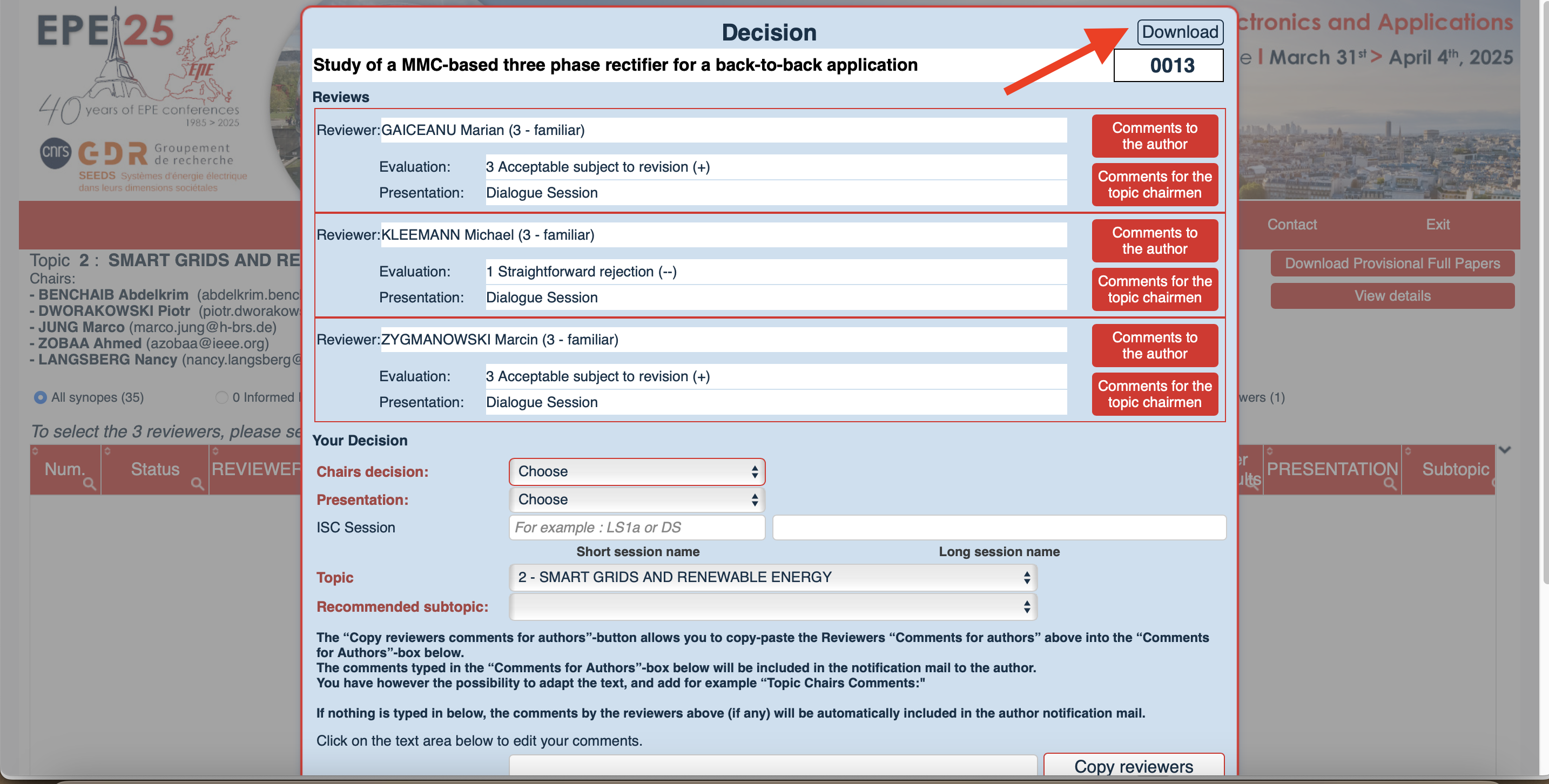 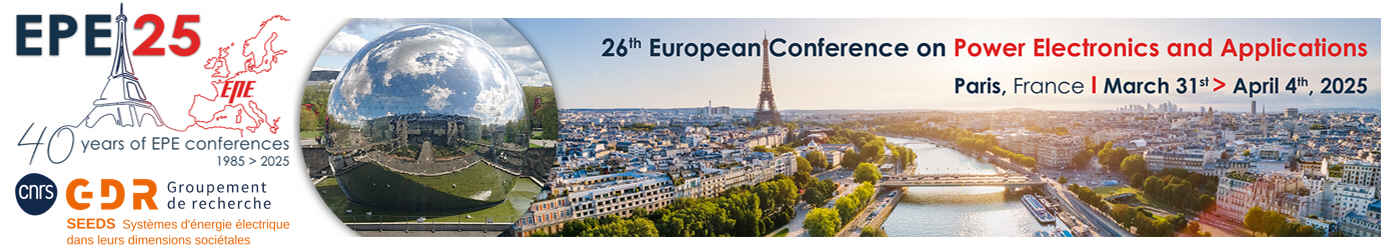 Step 5: Download Synopsis
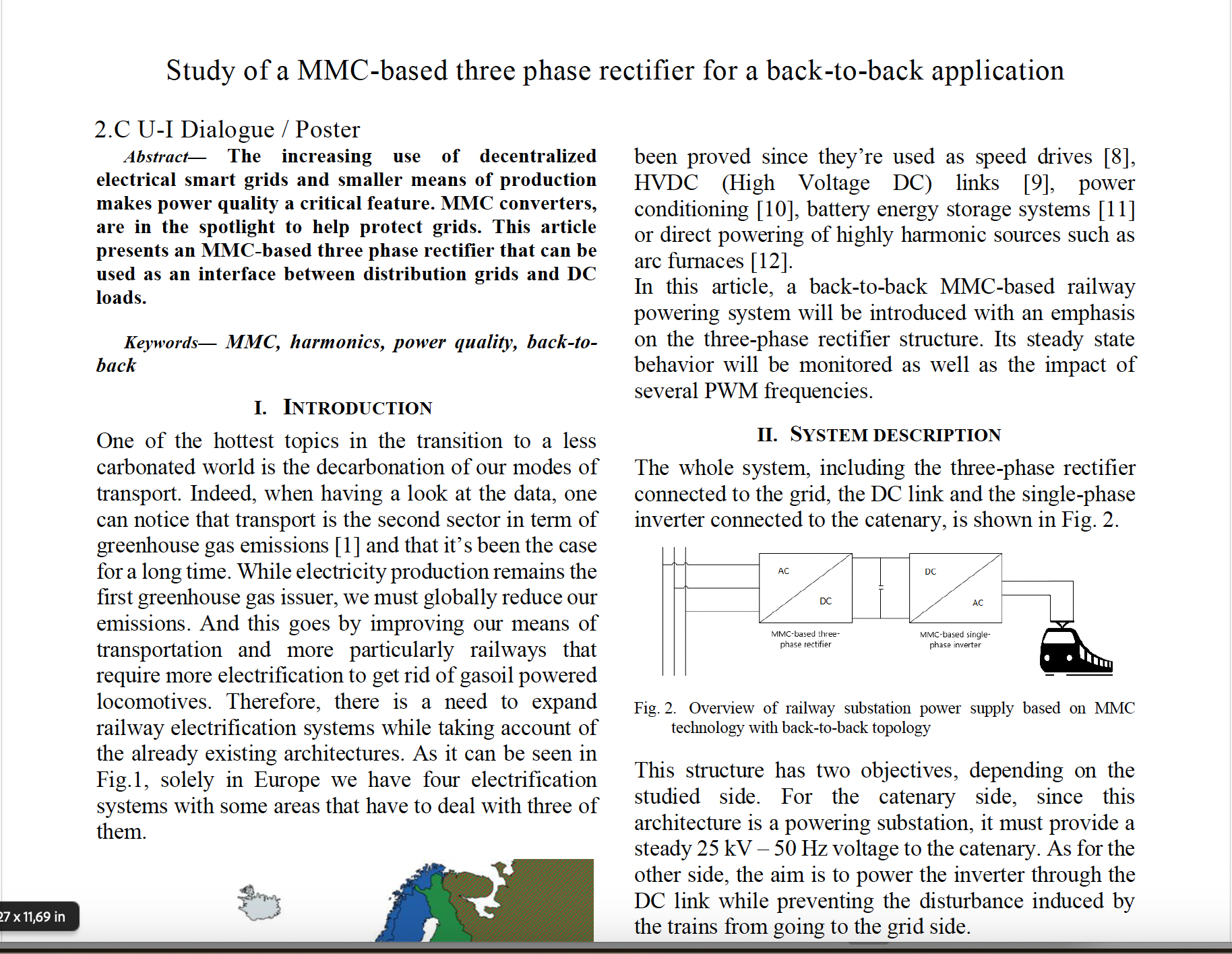 Read the provisional paper
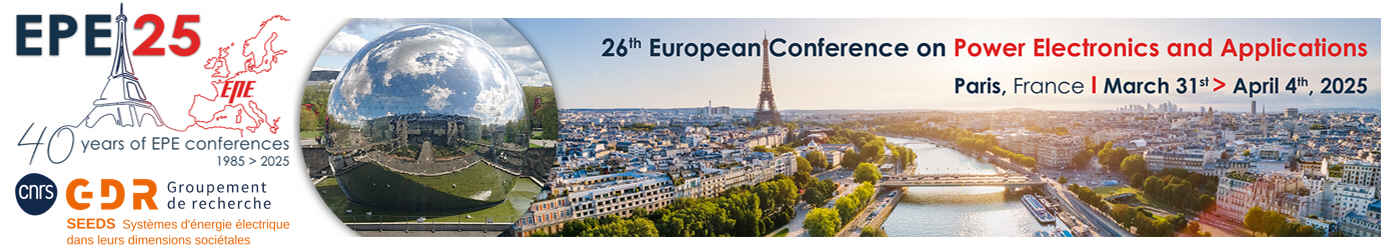 Scroll Down
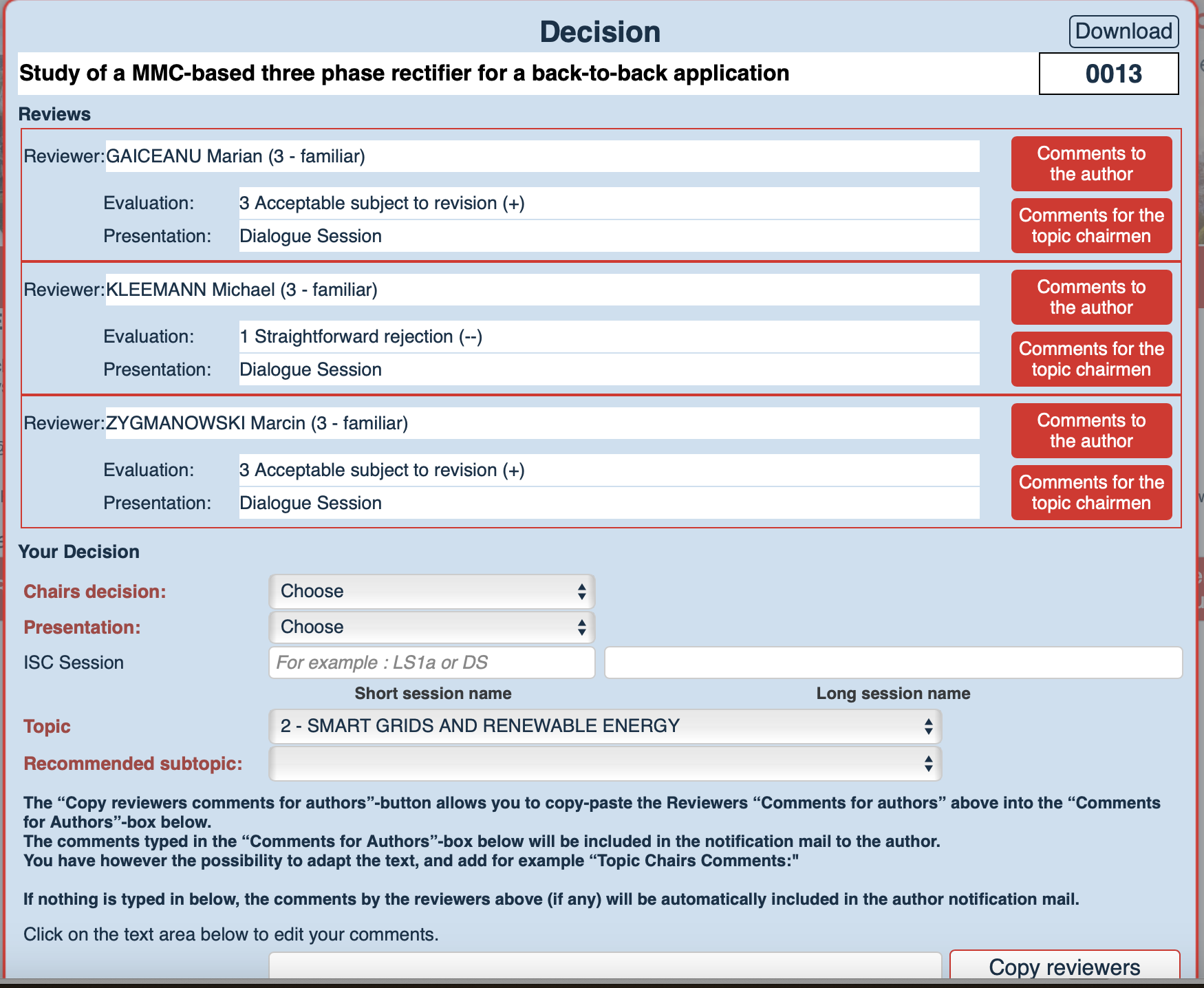 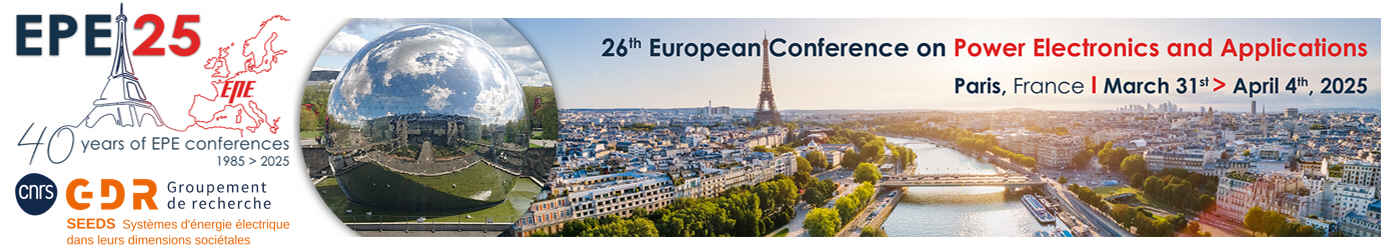 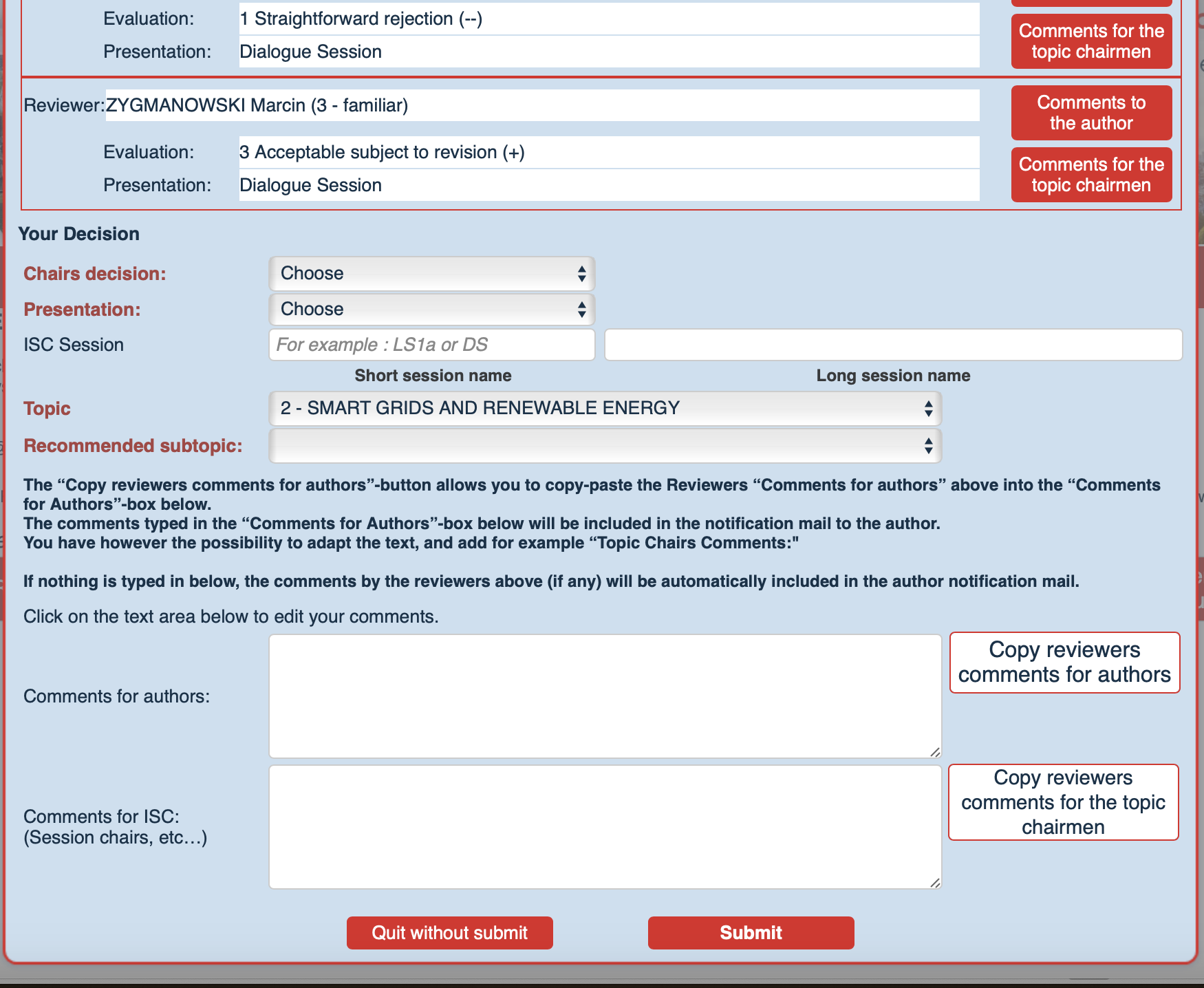 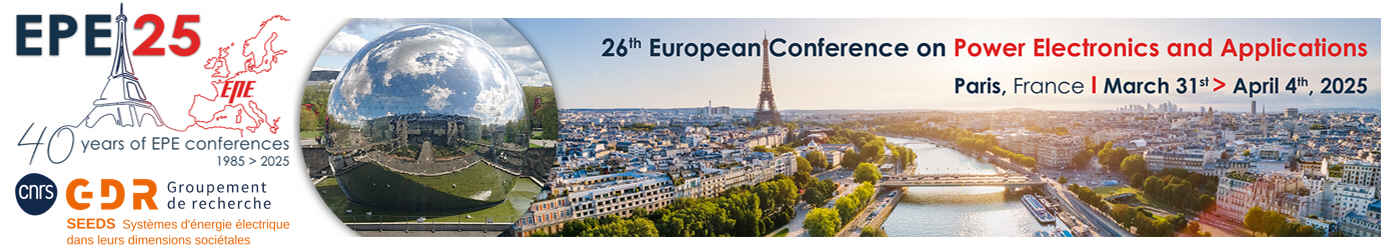 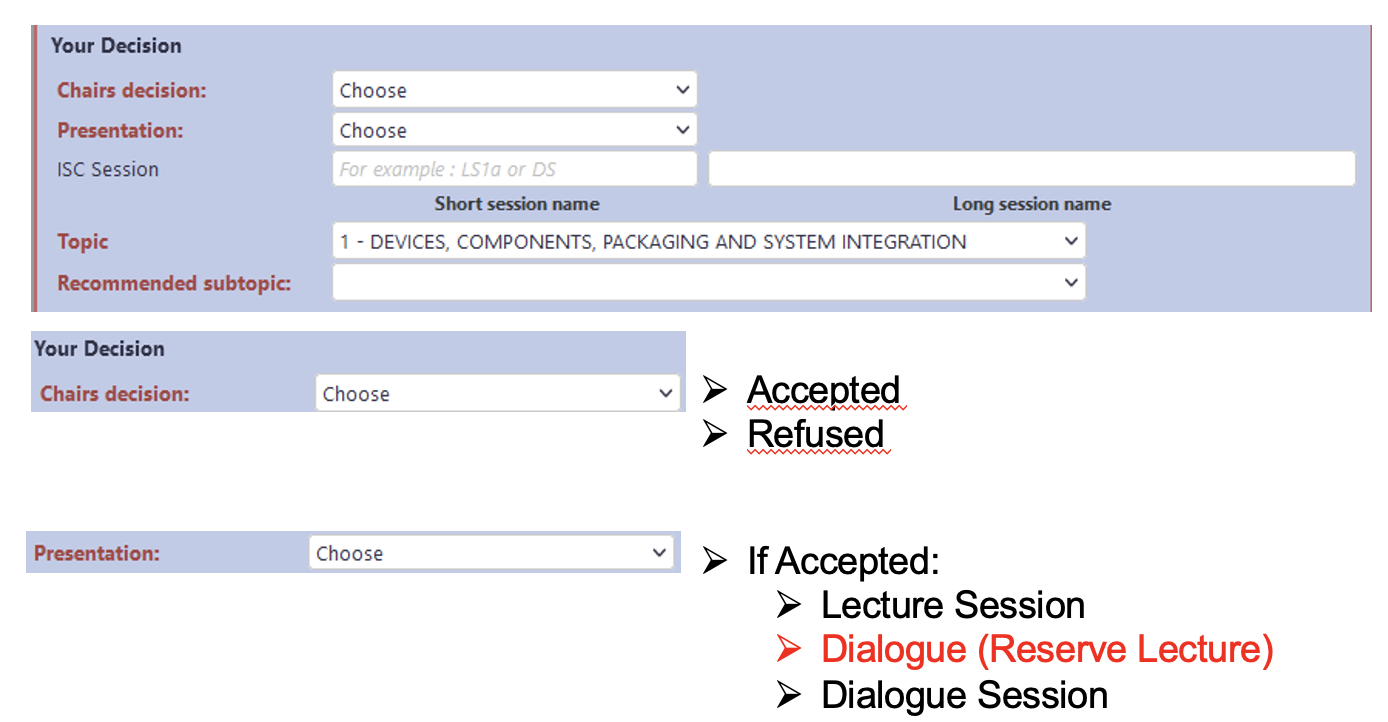 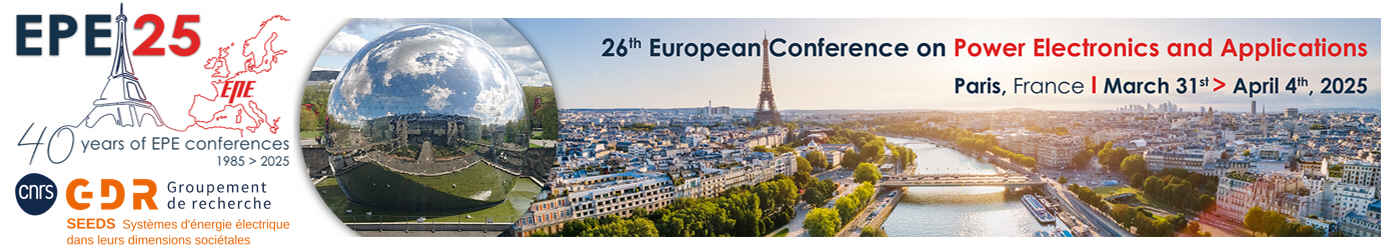 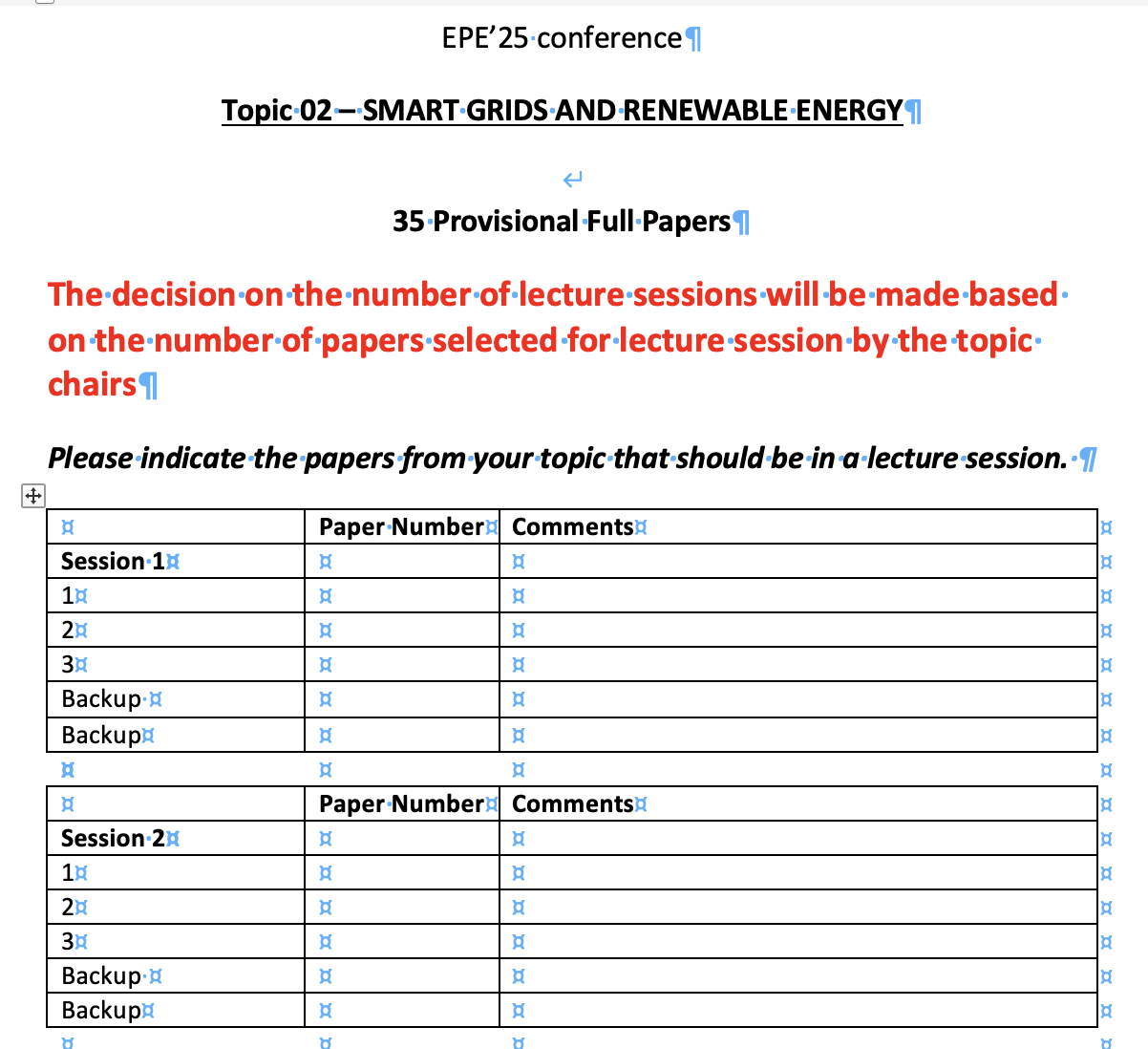 If accepted for Lecture or Dialoge (reserve Lecture), complete the Lecture Sessions
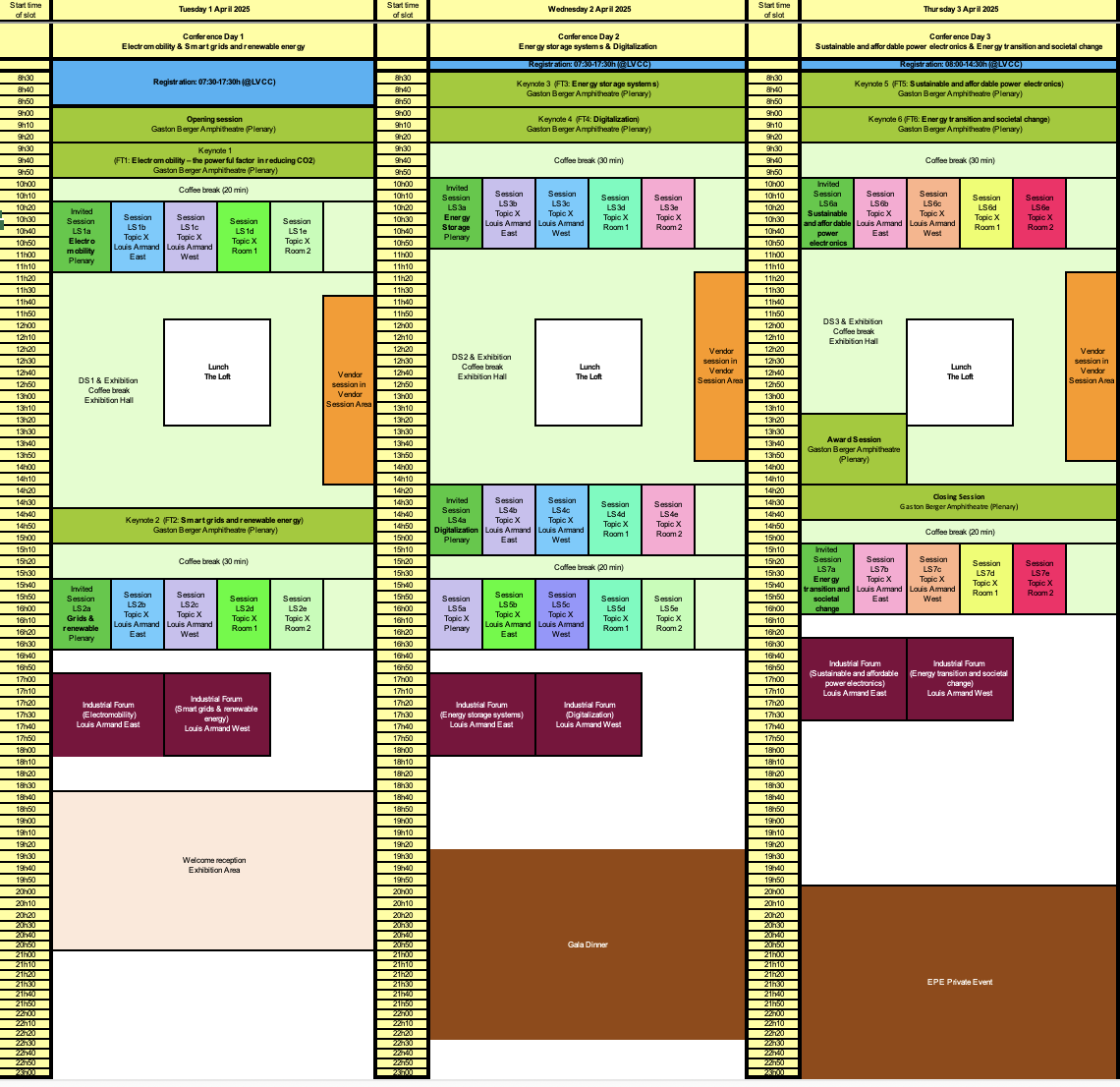 [Speaker Notes: ----- Meeting Notes (04/02/20 09:51) -----
LS sessions move following topic of the day
DS also
OK for DC and e-mobility]
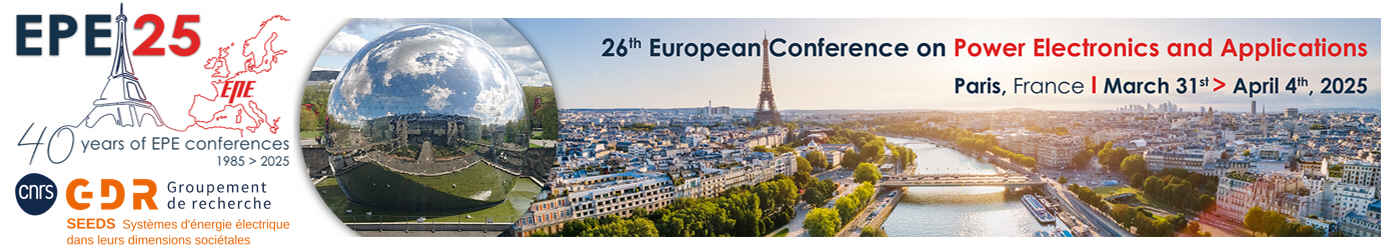 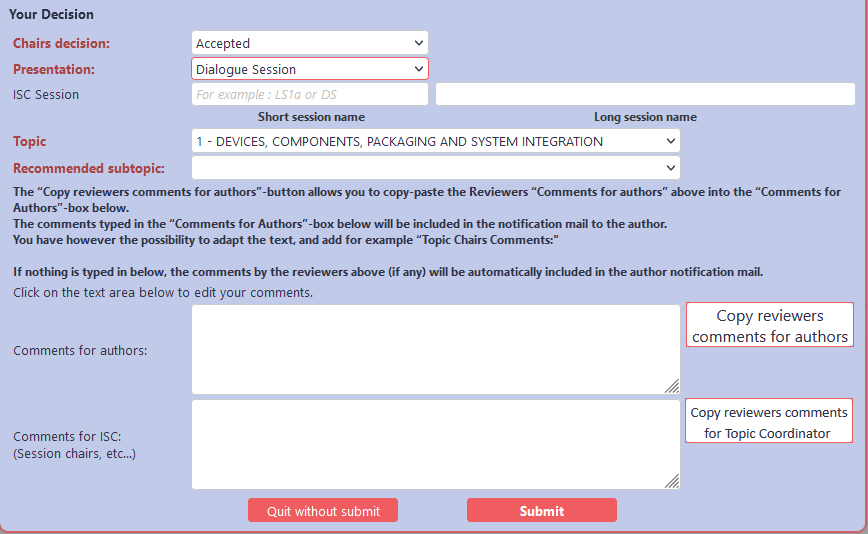 Passive Components
Topic 1 – DS
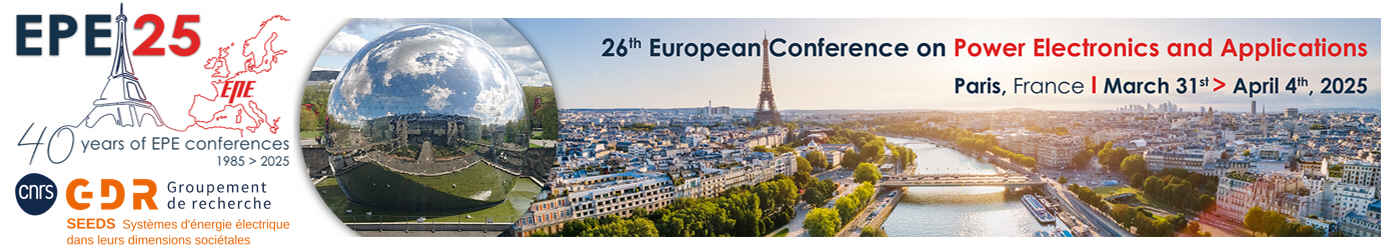 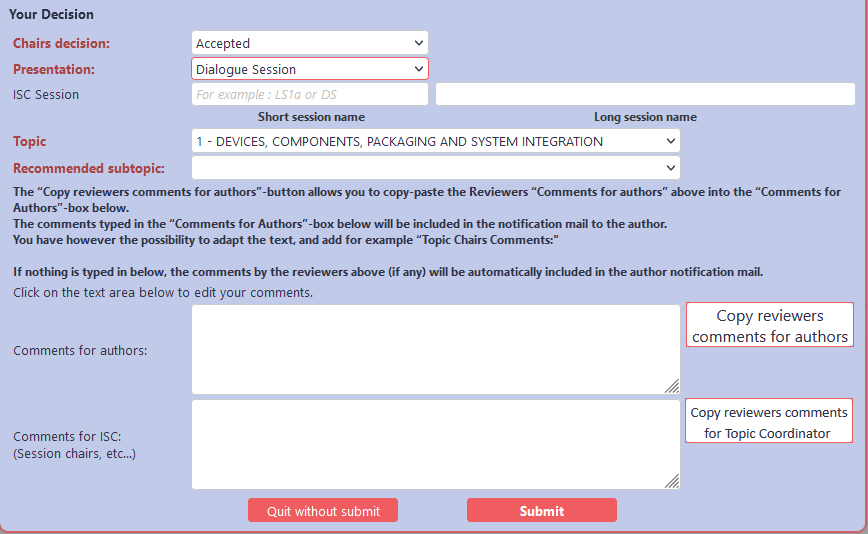 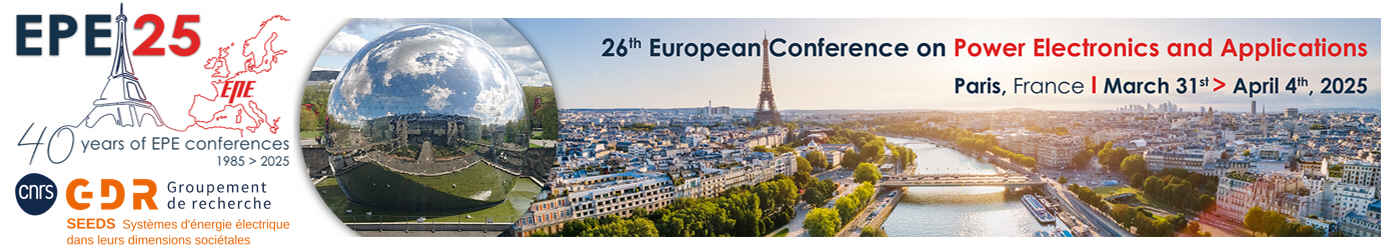 Comments to the author:
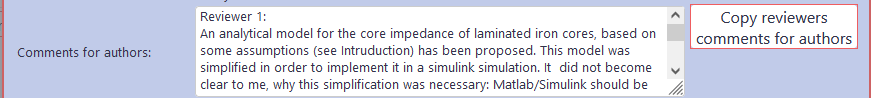 Comments to the Topic Coordinator:
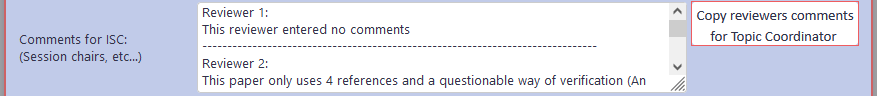 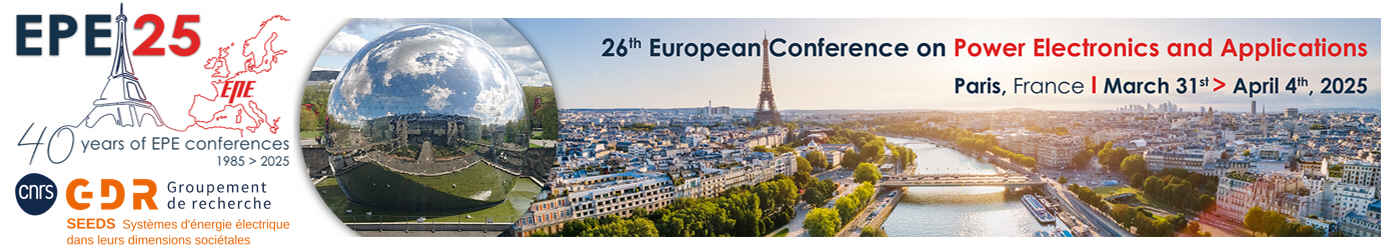 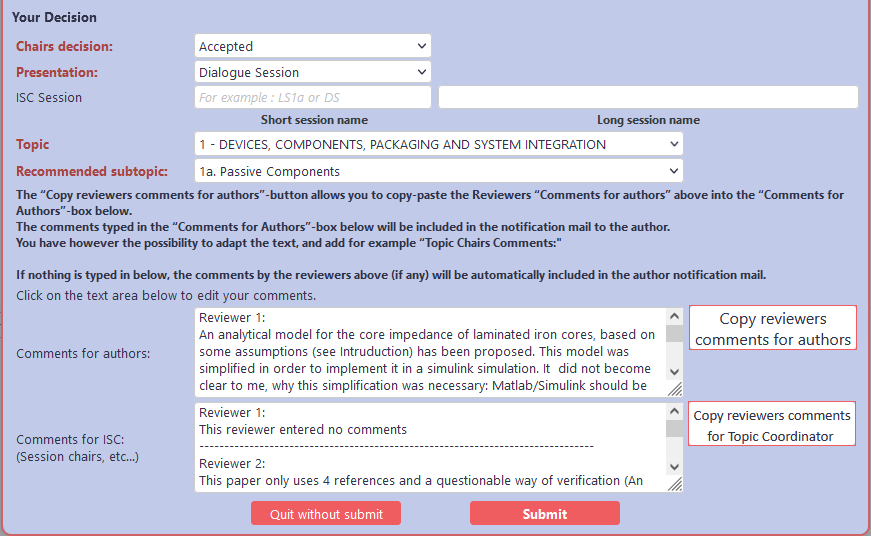 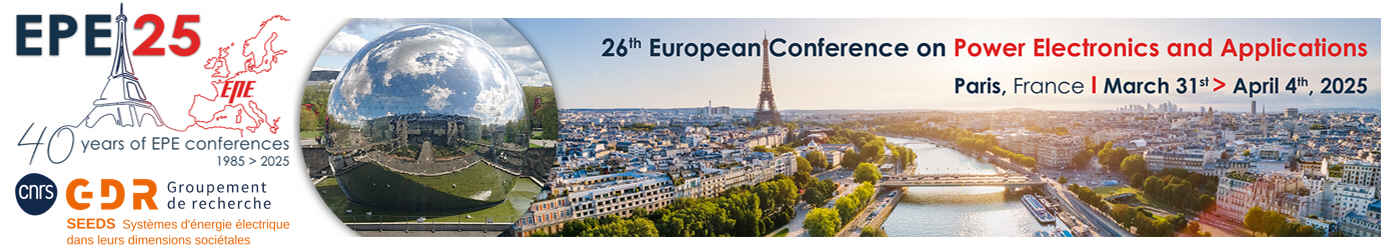 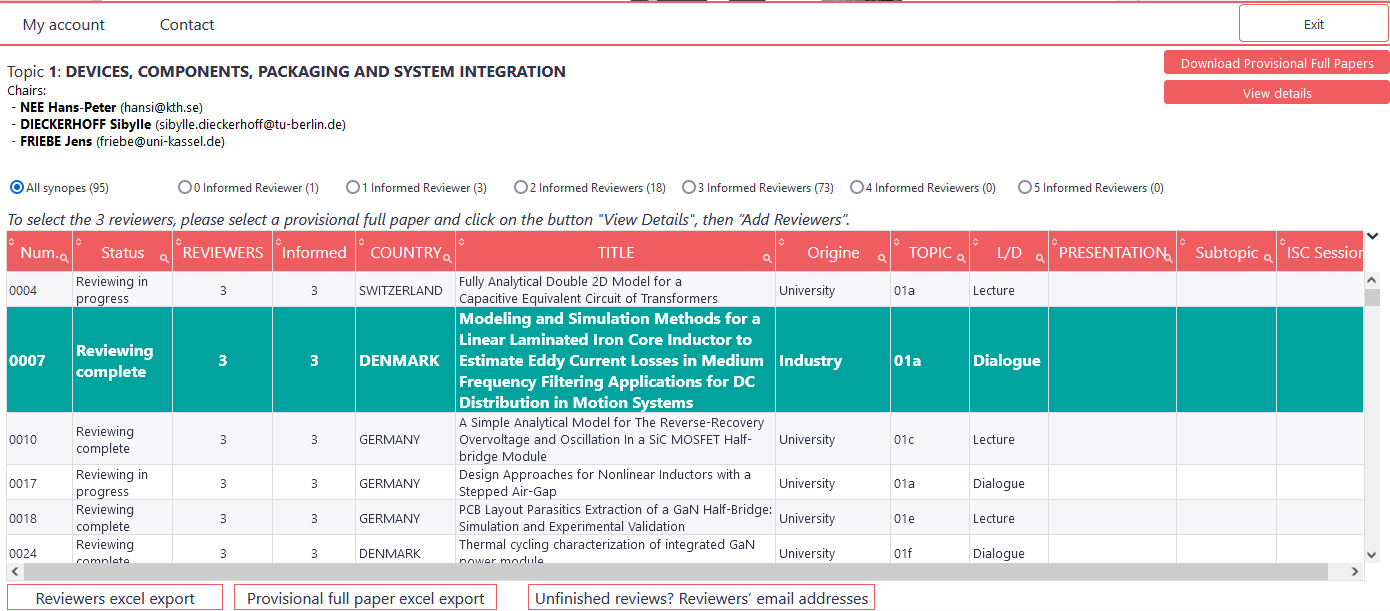 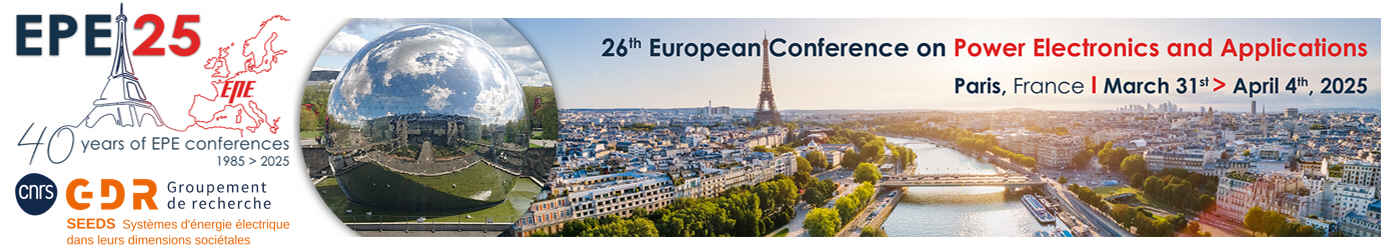 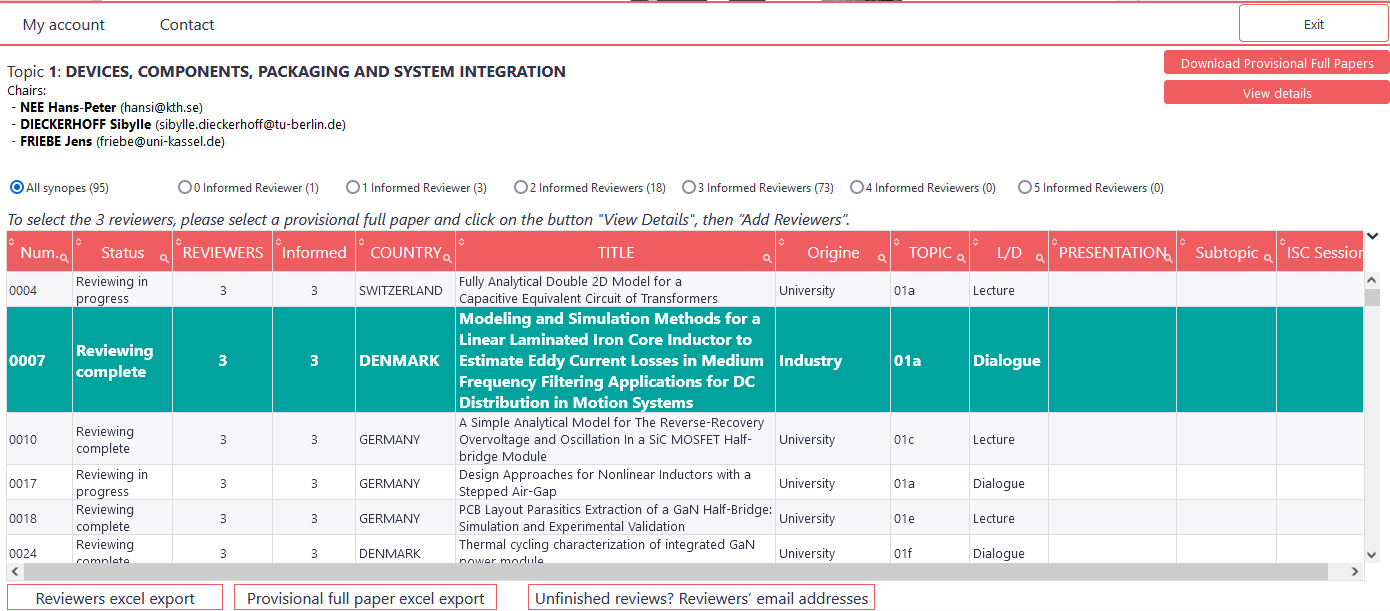 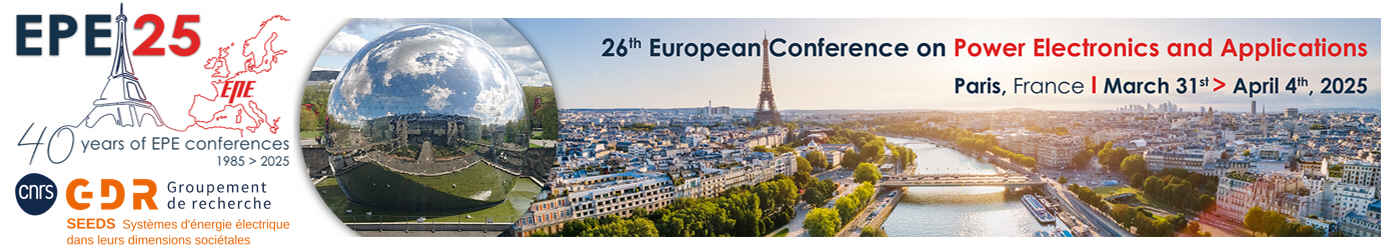 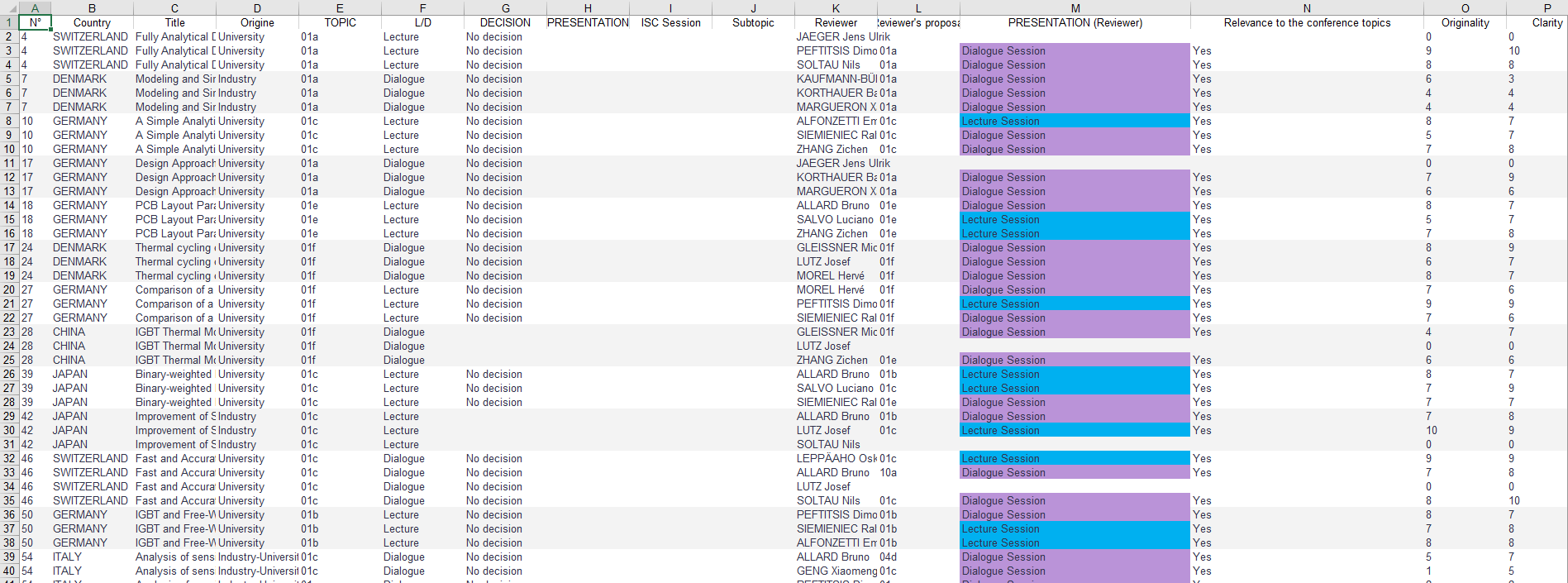 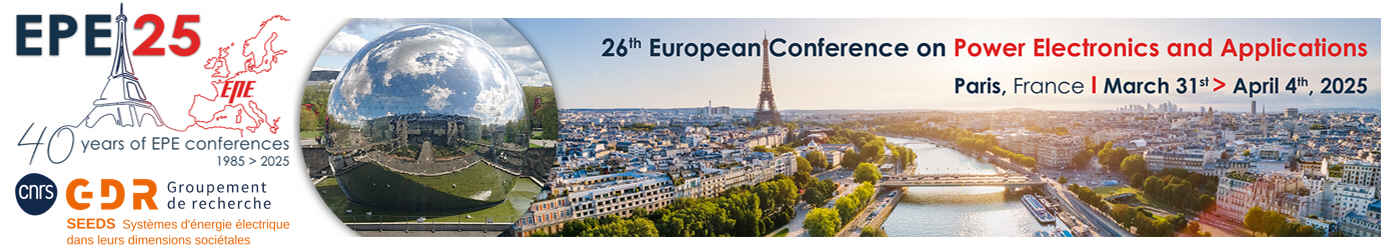 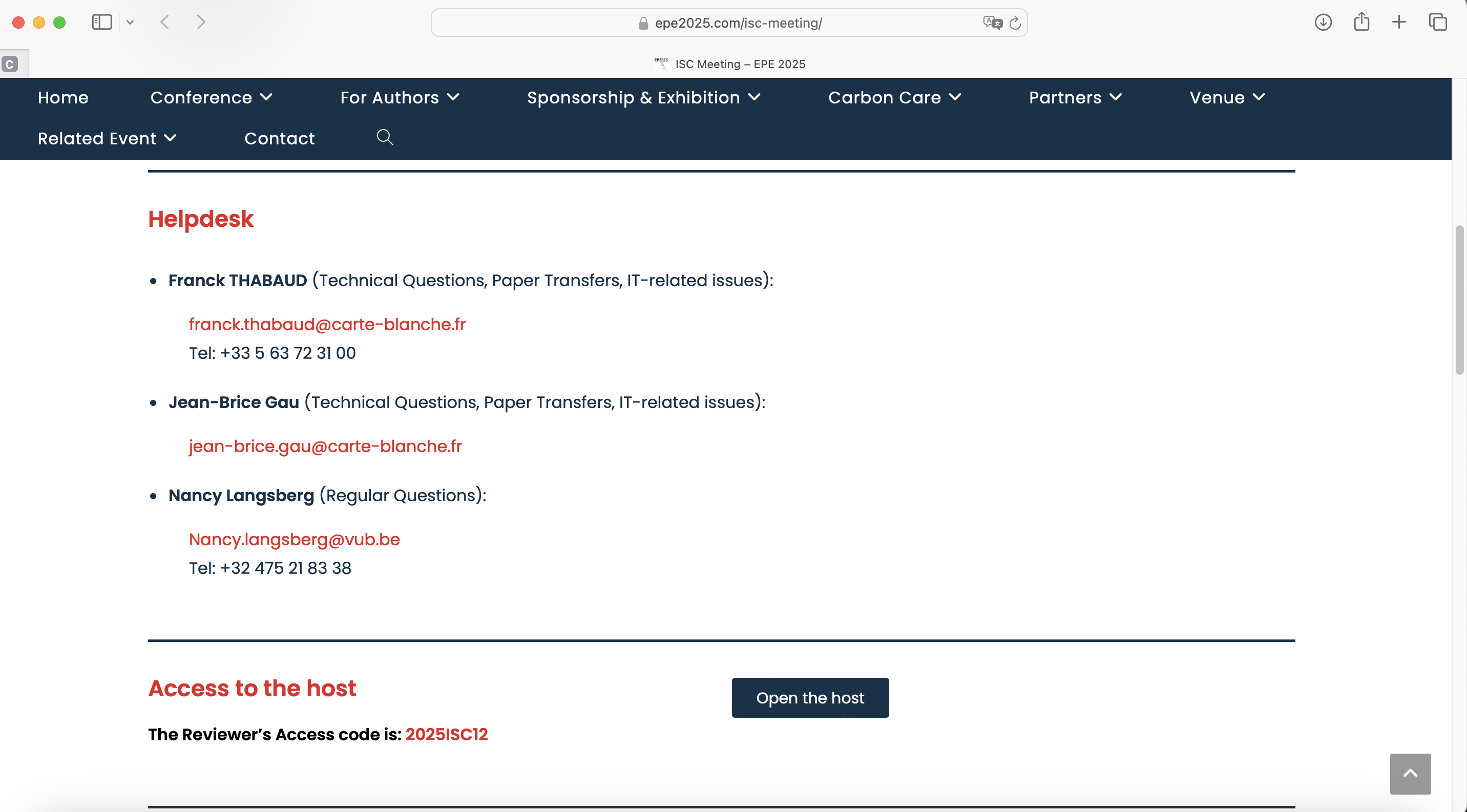 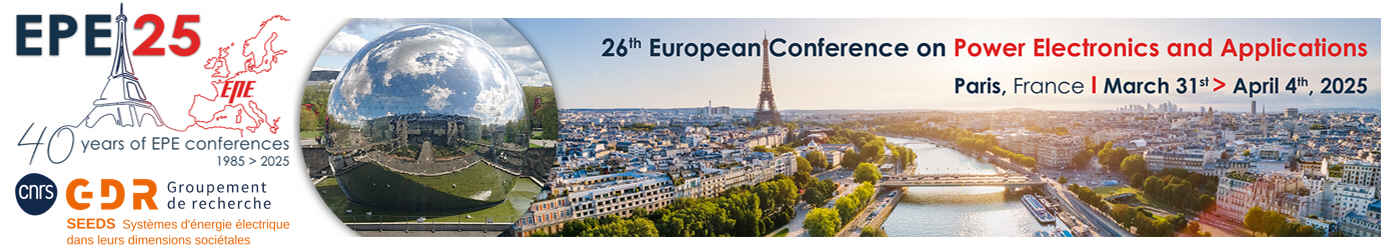 Questions?
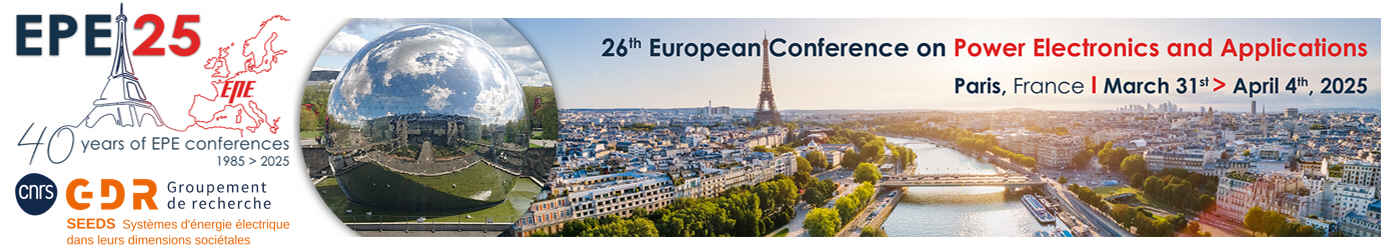 Thank You !
Enjoy the Paper Selection Meeting& See you at the EPE’25 conference in Paris